5 september 2019
Opstartdag schooljaar 2019-2020
Welkom!
Mededelingen: wat volgt in 2019-2020
Rooster tot aan de eerste stage
GD Deventer
Je opleiding vanaf leerjaar 2
De BPV map
Coach
Mededelingen
Voorlichtingen: meedraaien
Financiën (schoolkassa) en boeken (studers)
Projectweken week 51 en 2: eigen programma, volgt
Rooster: wijzigt per blok en soms per week
GD: woensdagen 18 september, 25 september, 4 maart, 11 maart
Rooster tot aan de stage
https://maken.wikiwijs.nl/148866
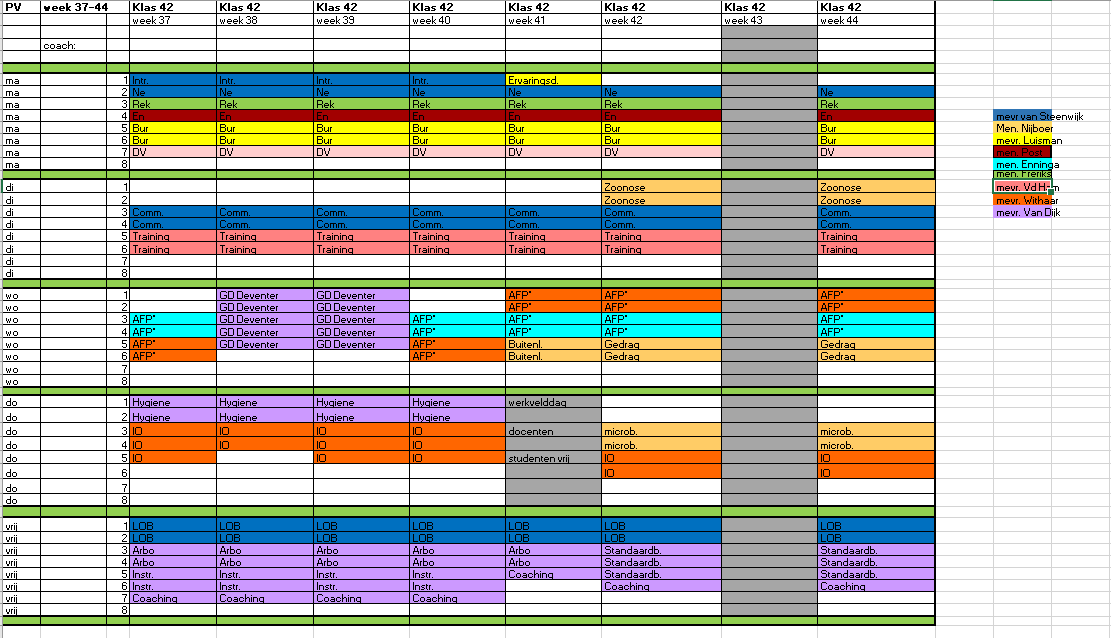 GD
https://maken.wikiwijs.nl/148866#!page-5465454
Je opleiding vanaf leerjaar 2
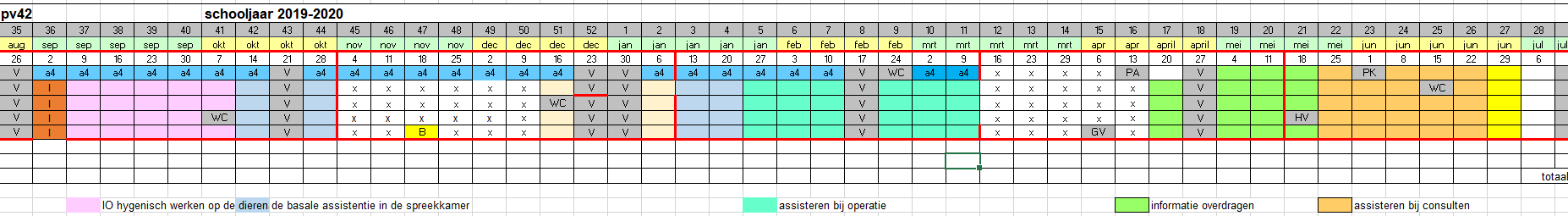 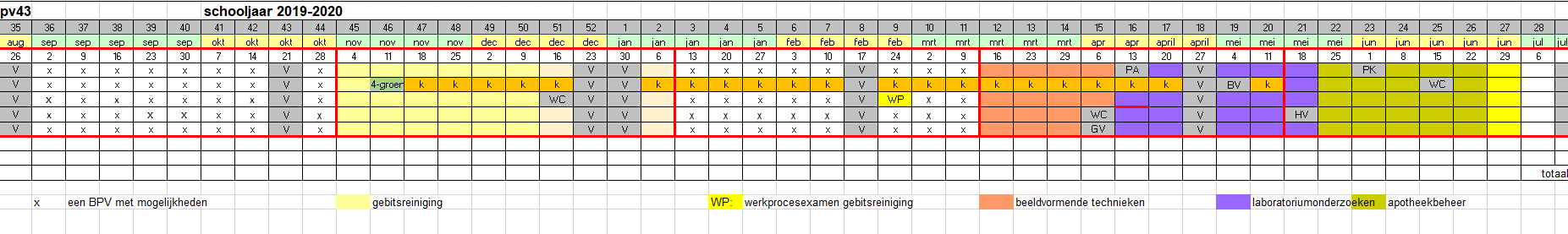 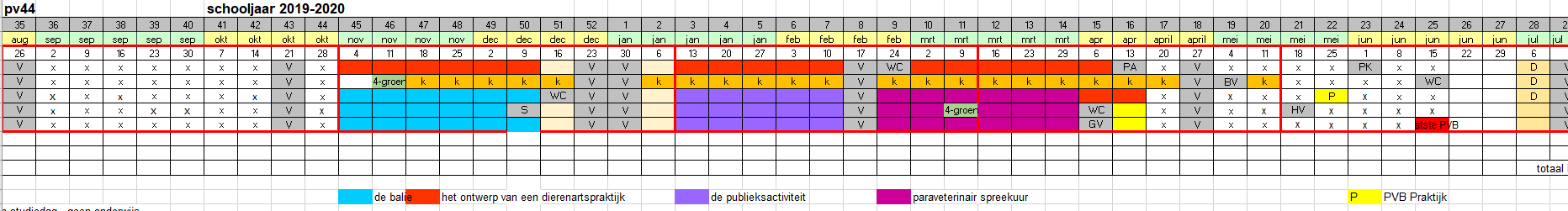 Je opleiding vanaf leerjaar 2
Hoe zijn IO’s opgebouwd?
Kennis uit de cursussen en vaardigheden uit de trainingen zijn nodig om de IO te kunnen uitvoeren

De IO heeft (bijna) altijd een school deel en een BPV deel

Als beide delen (school en BPV) klaar zijn, ga je reflecteren

Pas dan is de IO afgerond
De IO heeft (bijna) altijd een school deel en een BPV deel
Bijvoorbeeld:

Voorbereiding op school en uitvoering op stage (IO 7)
Informatie verzamelen op stage en uitwerking op school (IO 19)



Omdat we werken met blokstages, kan het lang duren voordat een hele IO klaar is.
School: waar vind je wat?
Cumlaude, de leereenheid per blok

Integrale opdracht 
Resultaten van IO, cursussen en trainingen 
Link naar lesmateriaal en planning 
Inlevermogelijkheid voor verslagen 

2. BSAVA boek en “Hoe laat ik mijn klanten kwispelen?”. 
- Ondersteunende theorie. 

3. Lessen.
Uitleg van en oefenen met de stof. Data van de toetsen en deadlines. Extra bronnen

4. School mail
- Communicatie tussen docenten en studenten. OOK in de BPV!
Blok 7: hygiënisch werken op de dierenartsenpraktijk
https://maken.wikiwijs.nl/148866#!page-5465430
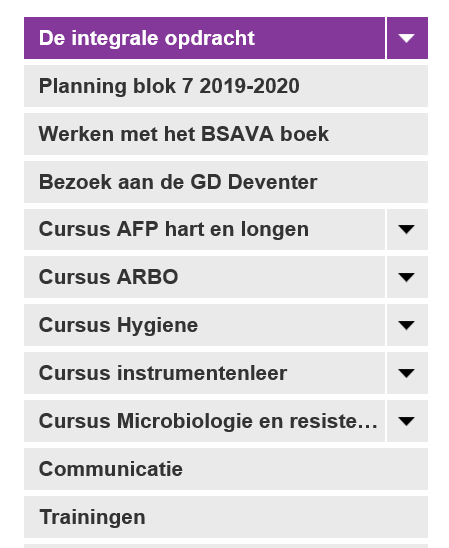 De BPV map
Wie heeft hem doorgenomen?
Wie heeft hem besproken met zijn stage begeleider?
De BPV map
Maak groepjes van 3
Persoon 1: Sla een willekeurige bladzijde open
Stel een vraag over deze bladzijde aan een klasgenoot
Rouleer


Welke vragen/ knelpunten zijn er? Noteer deze op het bord in de mindmap

Bedenk: van een goede vraag stellen leer je meer dan van een goed antwoord geven!!
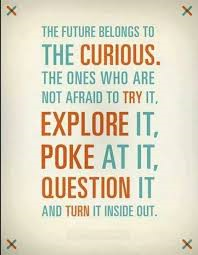 Coach